Программно-определяемая инфраструктура
Выполнила:
Костенко Дарина Алексеевна
студентка группы К34212
SDI
SDI (Software-Defined Infrastructure, программно-определяемая инфраструктура) - концепция управления и настройки инфраструктурных ресурсов через программное обеспечение с использованием стандартизированных интерфейсов и протоколов.
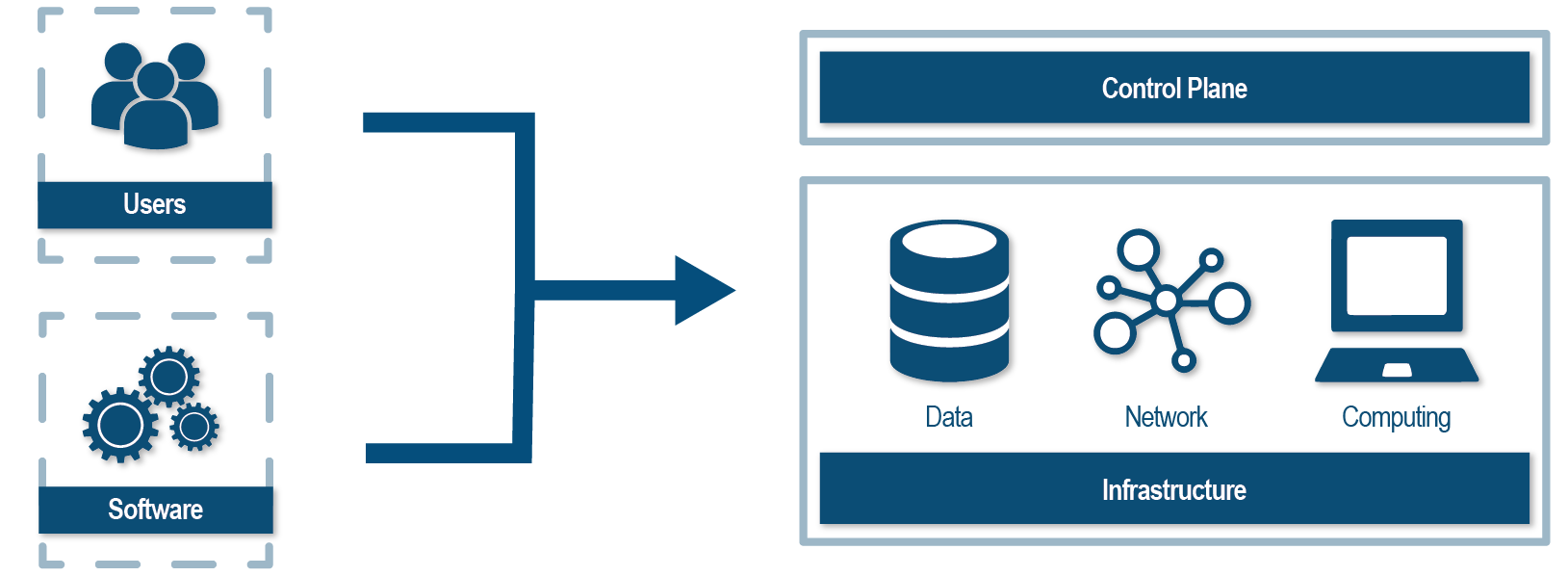 Компоненты SDI
Стек SDI включает в себя:

•	Физическая инфраструктура
•	Слои виртуализации
•	Программно-определяемые возможности (SDN, SDC, SDS)
•	Службы управления
SDN
SDN (software-defined network) - это концепция сети, в которой контур управления централизован и отделен от контура передачи данных и управление сетью сосредоточено в программной платформе (контроллере).
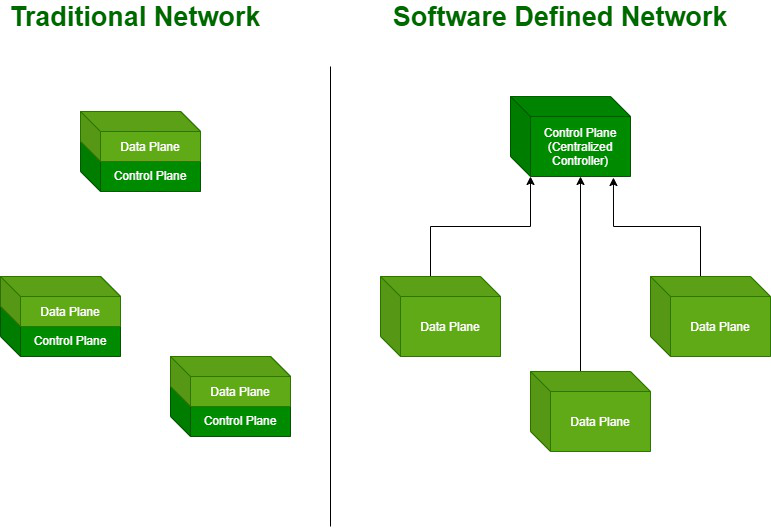 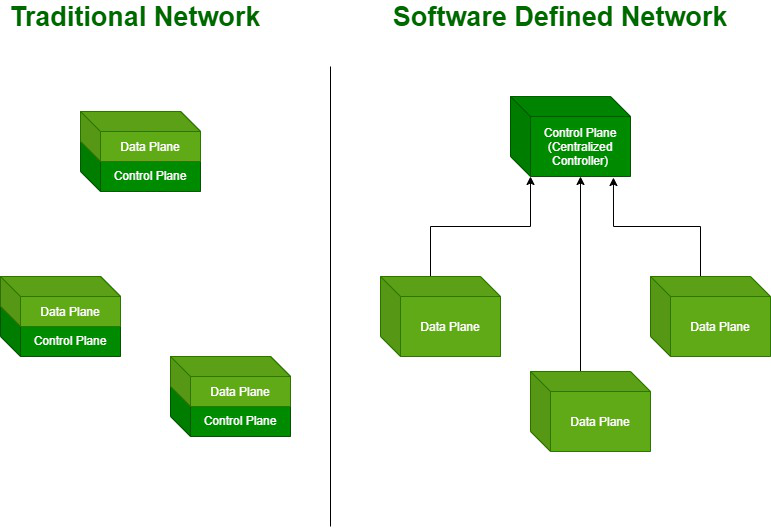 SDC
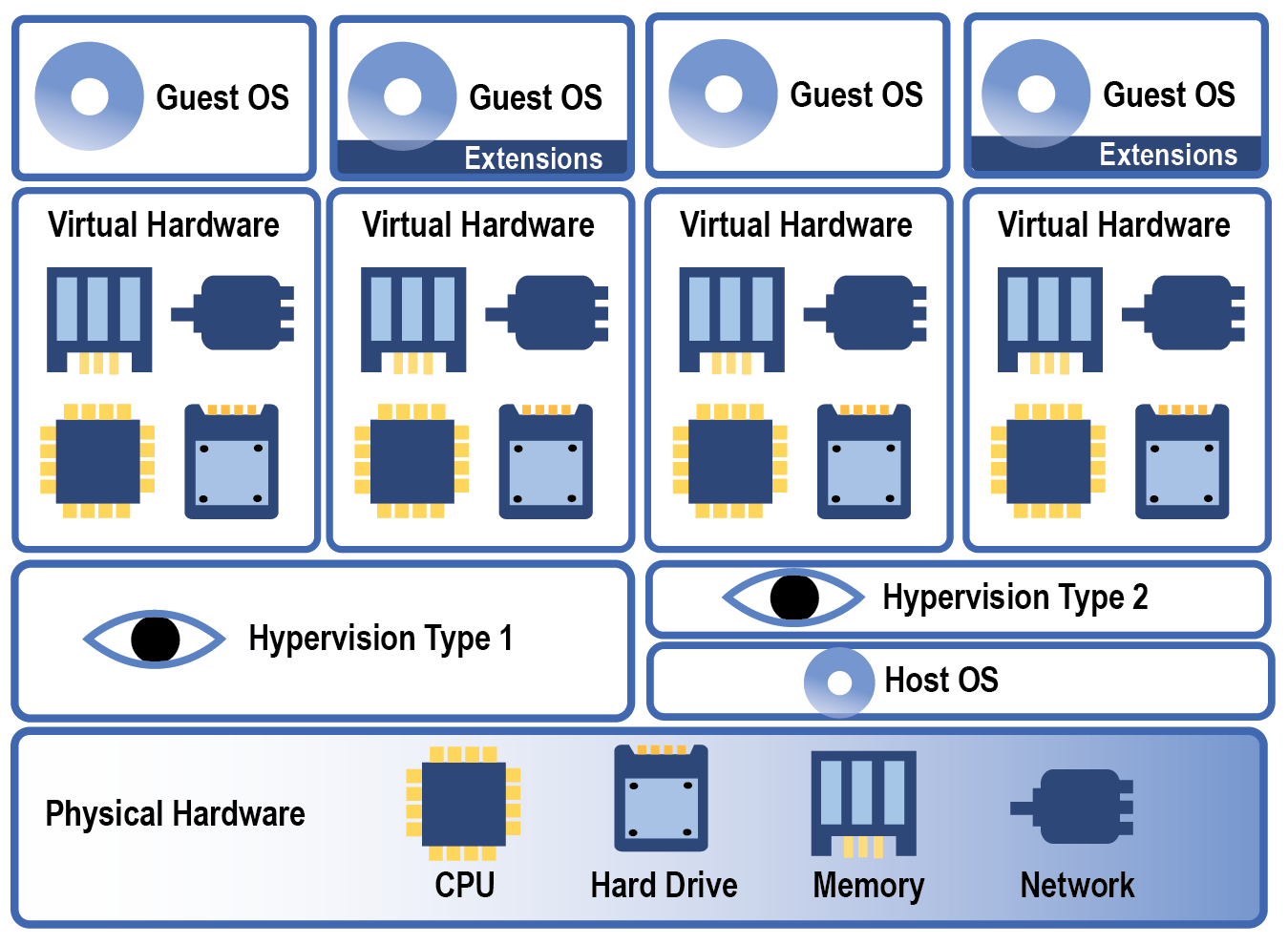 SDC (software-defined compute) - это концепция вычислений, в которой управление вычислительными ресурсами централизовано и осуществляется программным образом.
SDS
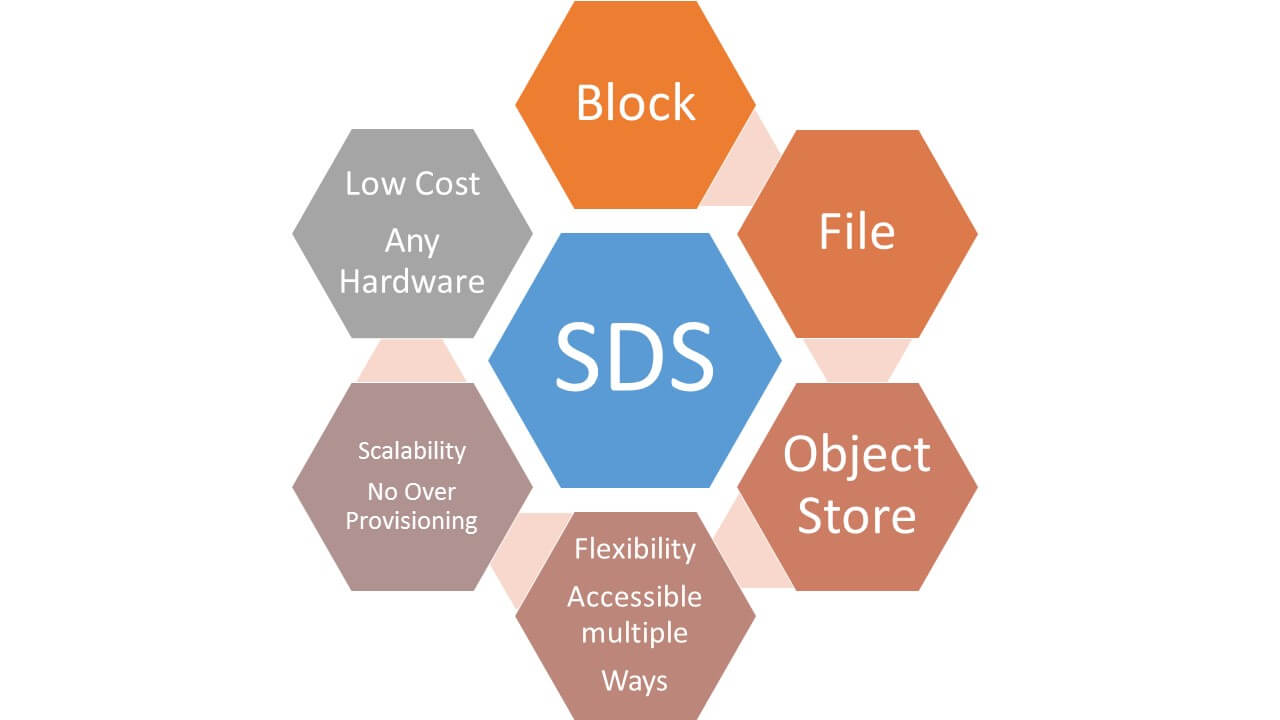 SDS (software-defined storage) - это концепция хранения данных, в которой управление хранилищем происходит программно и централизовано и отделено от физических устройств хранения.
SDI
Основные преимущества:
•	Гибкость и масштабируемость
•	Автоматизация
•	Эффективное использование ресурсов
Недостатки:
•	Сложность внедрения
SDDC
SDDC (software-defined data center) – это концепция, в рамках которой вся инфраструктура центра обработки данных управляется централизованно и программно.
SDDC сочетает в себе концепции SDN, SDC и SDS.
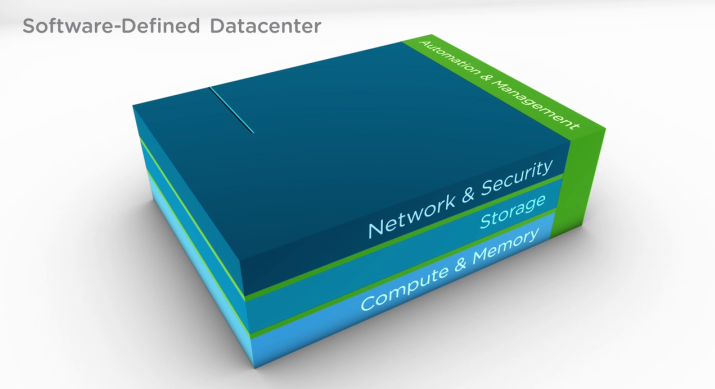 Спасибоза внимание!